به نام خدا
ریاضی هشتم
سید شمس الدین هاشمی
دبیرریاضیات دبیرستان شاهدشهیدفهمیده
آموزش و پرورش ناحیه یک کرمانشاه
فصل اول(عددهای صحیح و گویا)
درس اول(یادآوری اعدادصحیح)

درس دوم (معرفی عددهای گویا)

درس سوم (جمع وتفریق عددهای گویا)

درس چهارم (ضرب وتقسیم عددهای گویا)
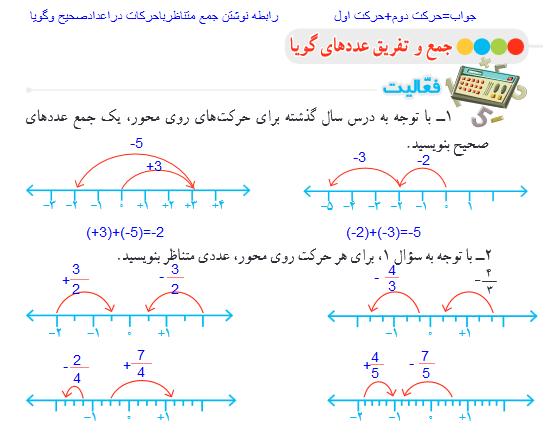 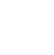 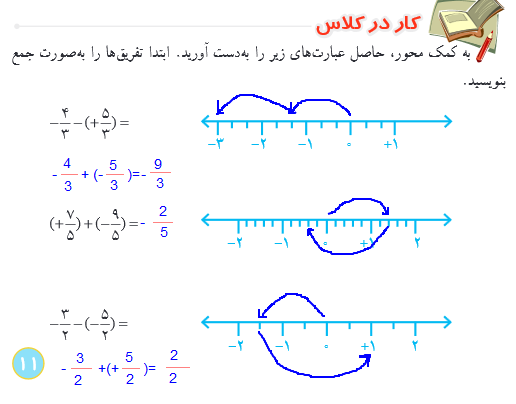 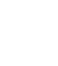 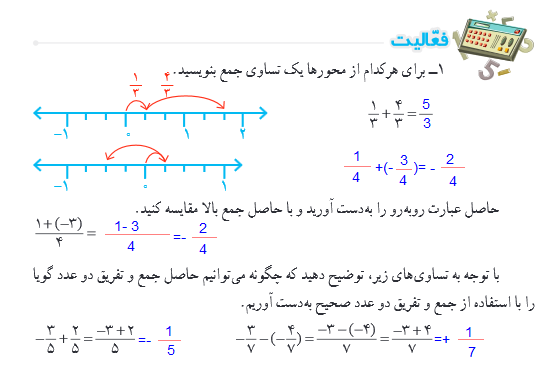 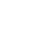 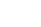 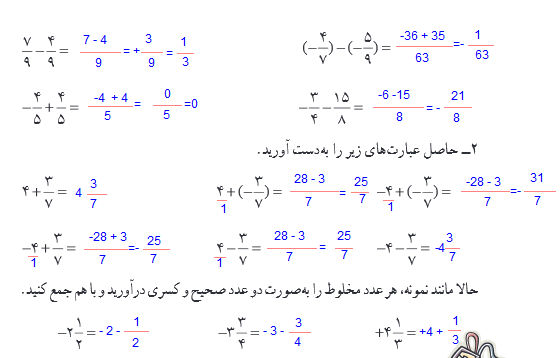 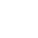 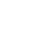 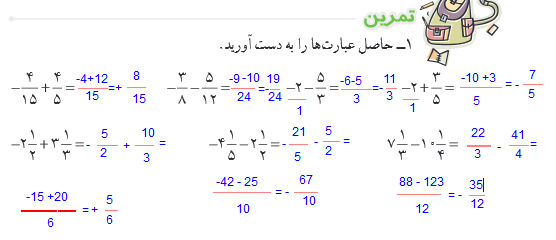 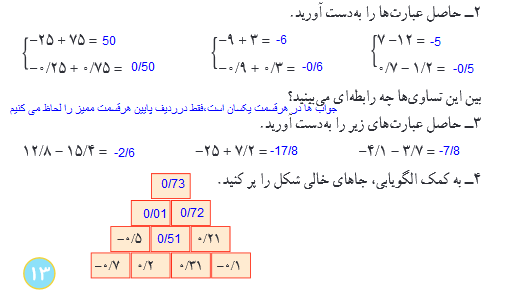 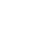 پایان
موفق باشید